Лев Владимирович Щерба
20 февраля [3 марта] 1880, Игумен, Минская губерния —
 26 декабря 1944, Москва
Писать безграмотно — значит посягать на время людей, к которым мы адресуемся, а потому совершенно недопустимо в правильно организованном обществе.
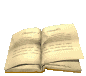 Лев Владимирович Щерба  Российский и советский языковед, внёсший большой вклад в развитие психолингвистики, лексикографии и фонологии. Один из создателей теории фонемы. Специалист по общему языкознанию, русскому, славянским и французскому языкам.
11.04.2013
2
В 1898 году поступил на естественный факультет Киевского университета. 

В 1899 году, перевёлся на историко-филологический факультет
 Петербургского университета.

В 1903 году окончил Петербургский университет с золотой медалью за сочинение «Психический элемент в фонетике».
Начиная с 20-х годов Л. В. Является председателем Лингвистического общества и группирует вокруг себя лингвистов разнообразных специальностей. 
С 1923 по 1928 г. под редакцией Л. В. выходит четыре выпуска сборника «Русская речь», задачей которого была популяризация лингвистики.
В 1924 г. Л. В. избирается членом-корреспондентом Академии наук СССР, и с этого времени начинается его плодотворная деятельность в области теории составления словарей
Основатель Ленинградской  (Петербургской) фонологической школы. Среди его учеников — Л. Р. Зиндер и М. И. Матусевич.
Среди его научных интересов, были синтаксис, грамматика, вопросы взаимодействия языков, вопросы преподавания русского и иностранных языков, вопросы языковой нормы, орфографии и орфоэпии.
В Ленинградском университете преподавал до 1941 года.
 Последние годы жизни провёл в Москве, где и скончался.